9th Joint ICG/PTWS–IUGG/JTC Workshop
60th Anniversary of the ICG/PTWS – Past and Future
Yuichiro Tanioka
Center for Natural Hazards Research
Hokkaido University
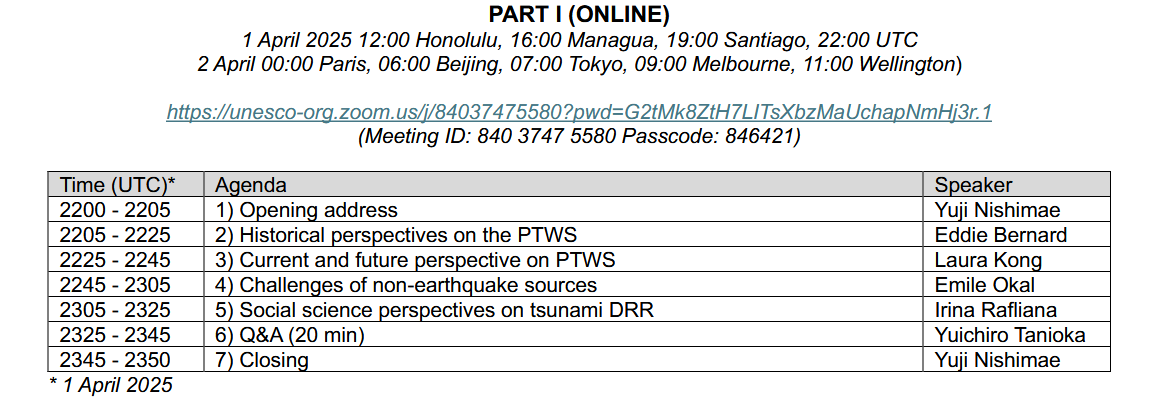 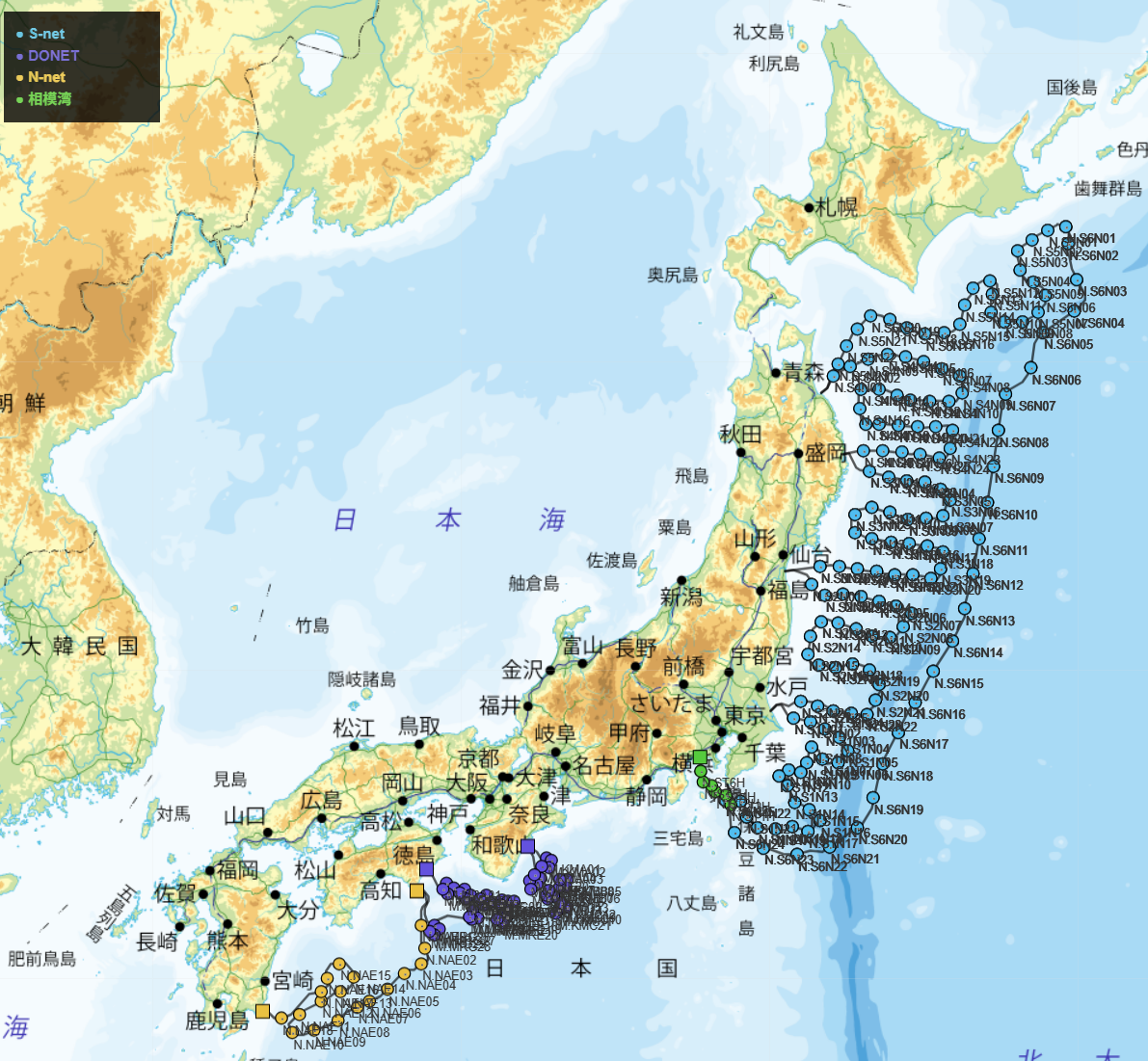 New observations

 S-NET
 DONET
 N-NET

SMART cable
GNSS TEC (Kamorawa et al., 2016)
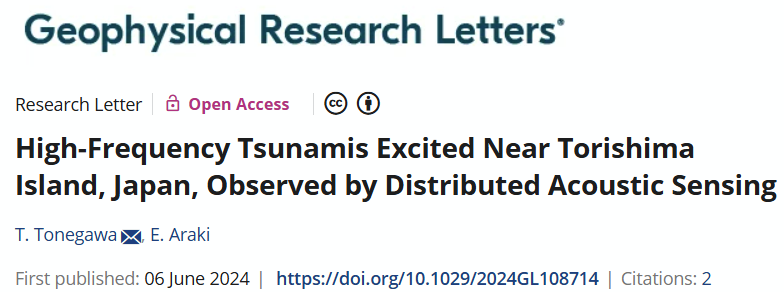 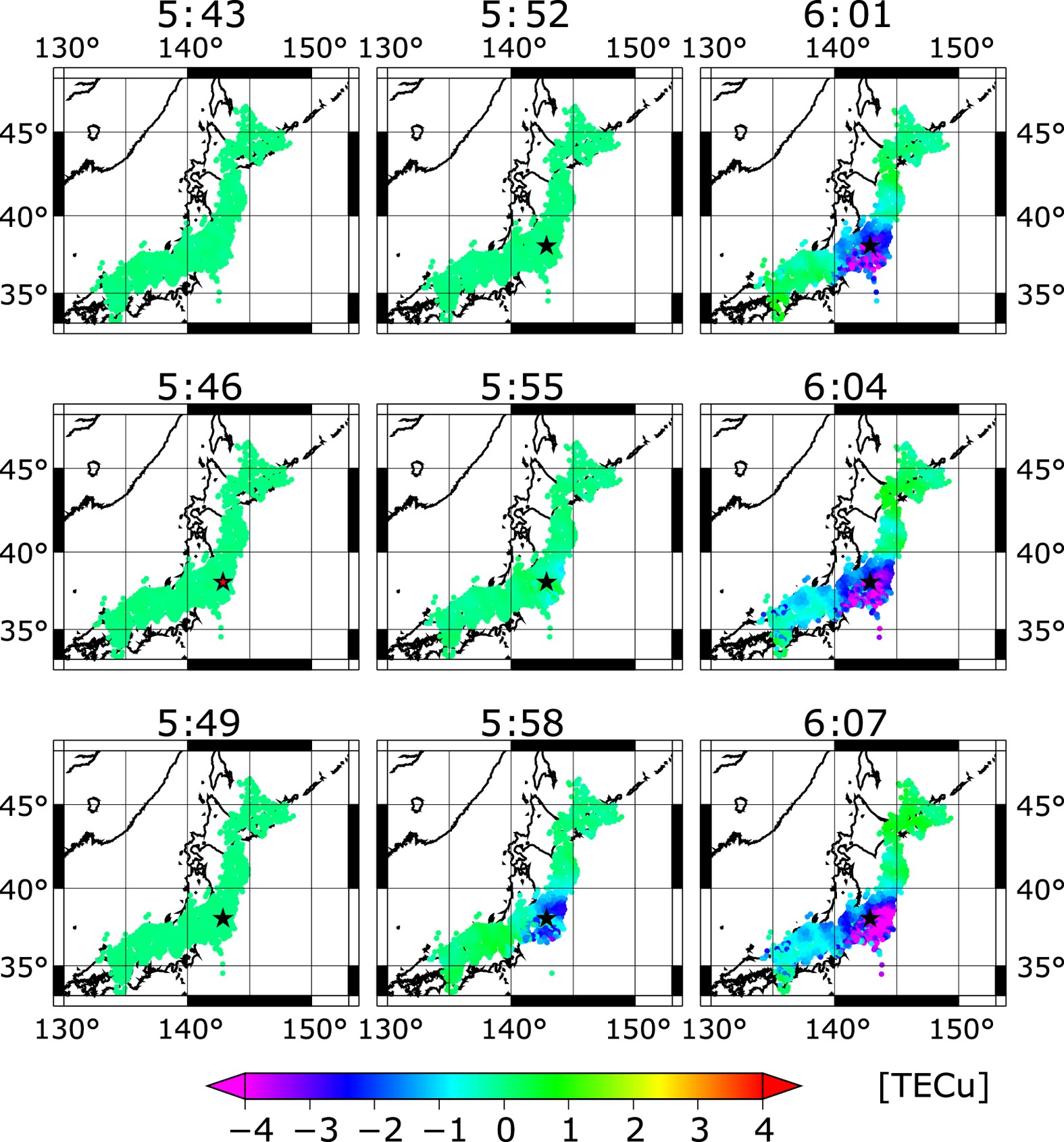 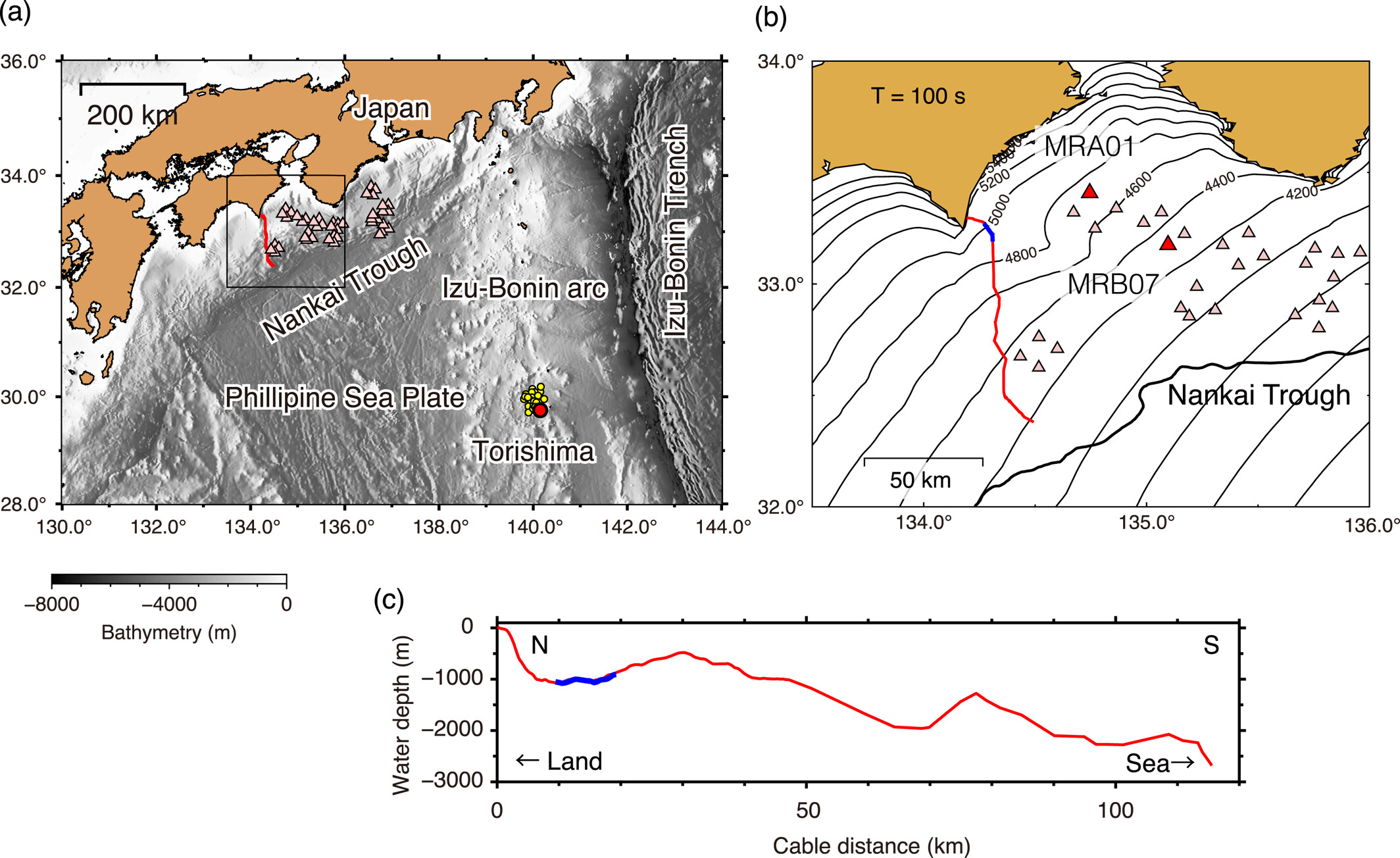 Koshimura Web site
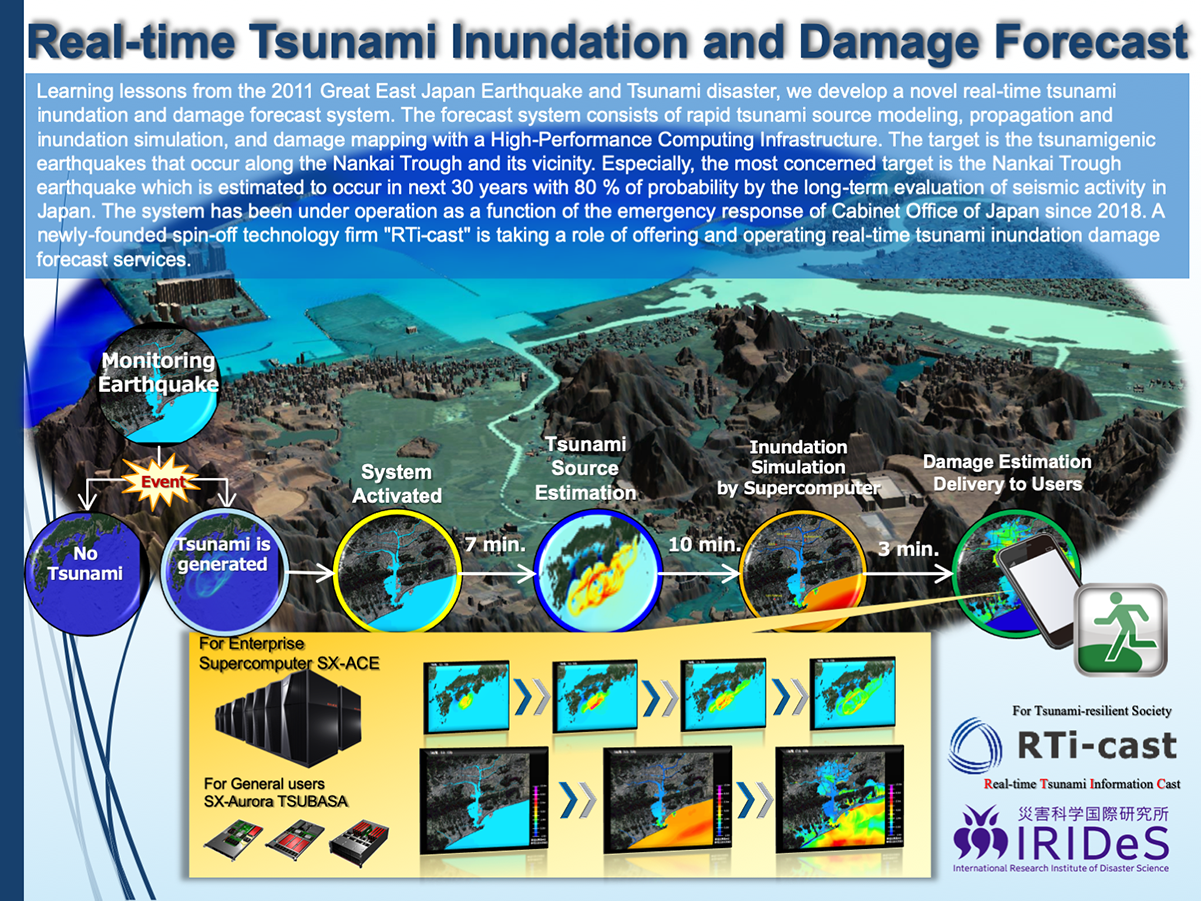 April 1-2 (PART 1)

Non-earthquake sources (Presentation by Prof. Emile Okal)

  Deep Ocean Landslide

      1946  Aleutian Tsunami      (also presented by Dr. Laura Kong)
      1929  Grand Banks Tsunami
1946 Aleutian Tsunami
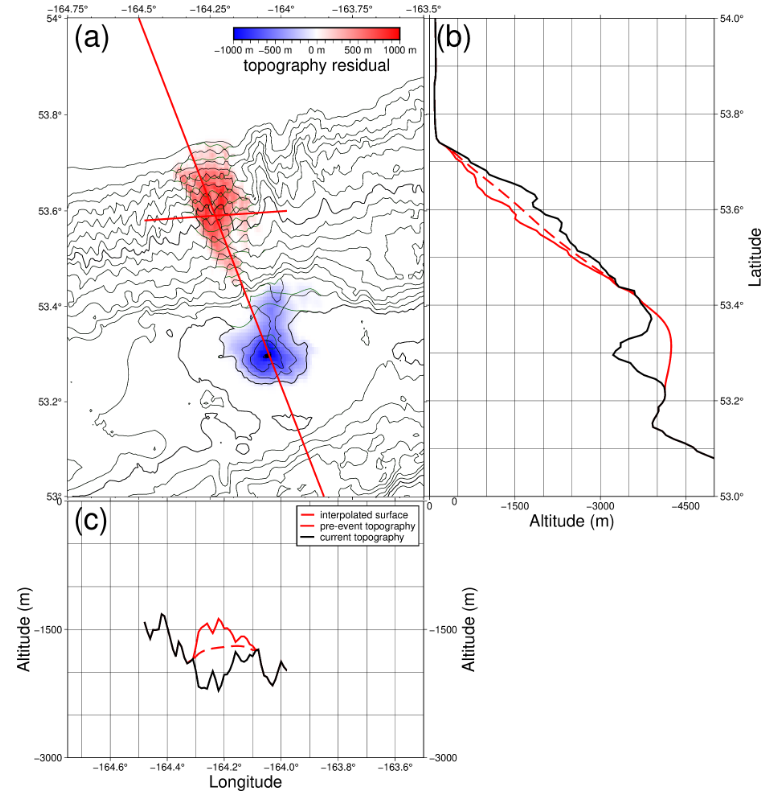 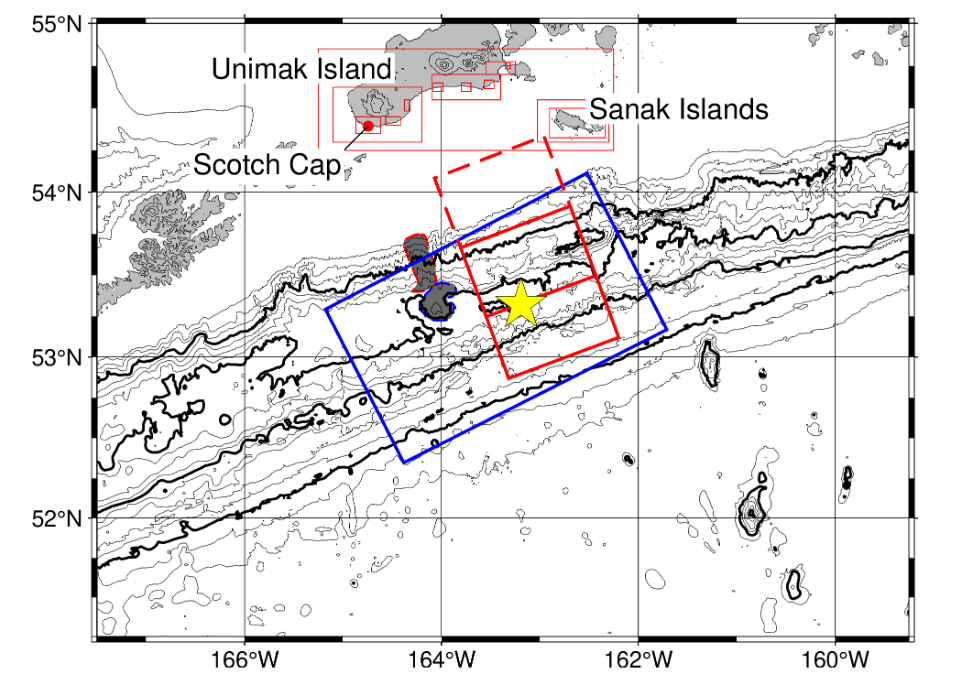 Blue fault model (López and Okal, 2006)
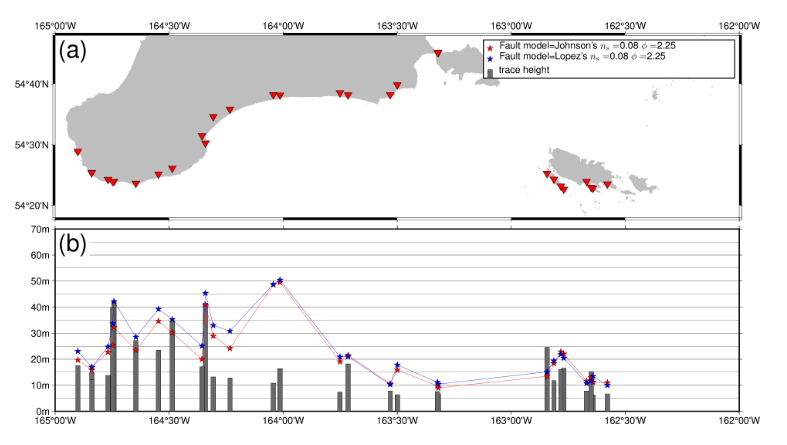 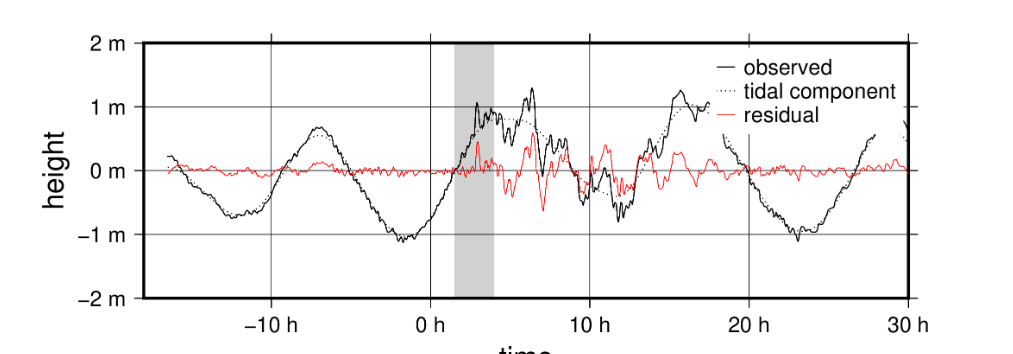 1929 Grand Banks Tsunami
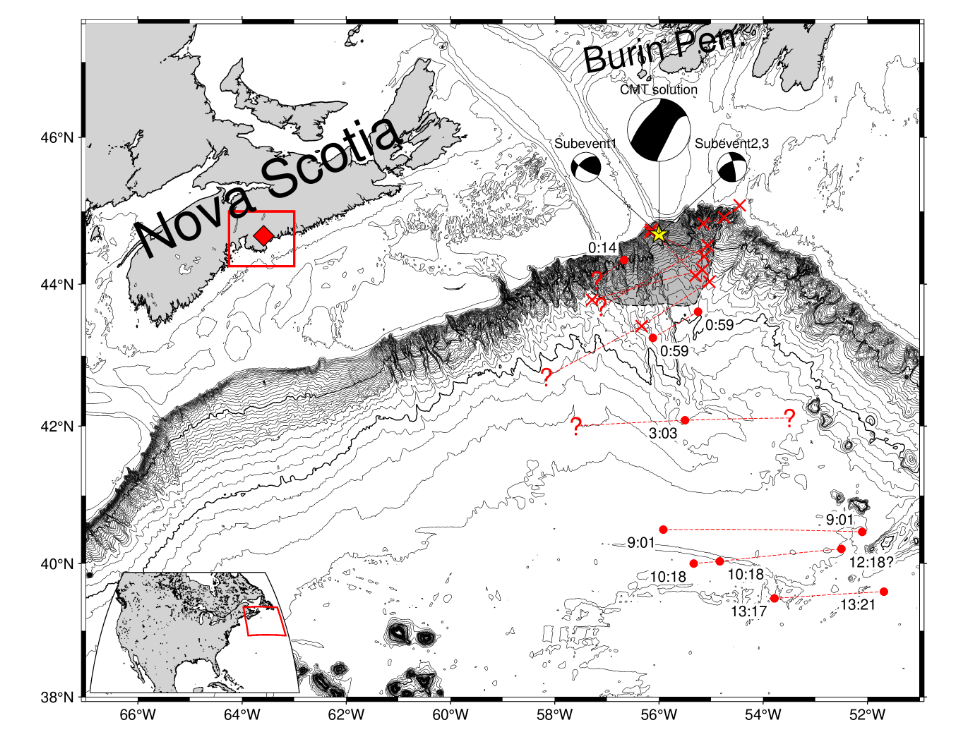 Nakagaki and Tanioka (2025)
      Geophysical Journal International
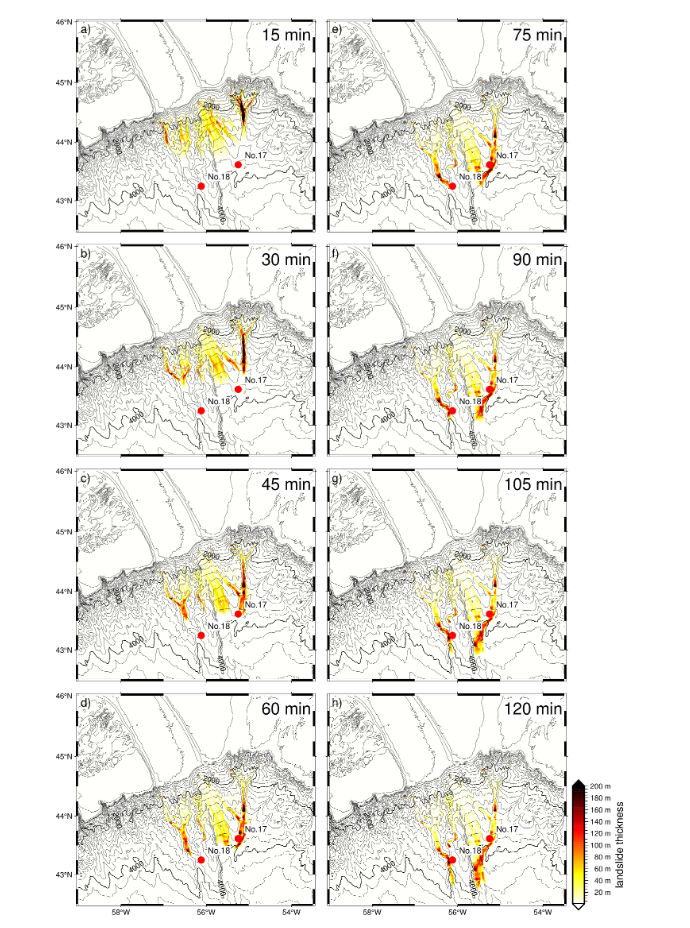 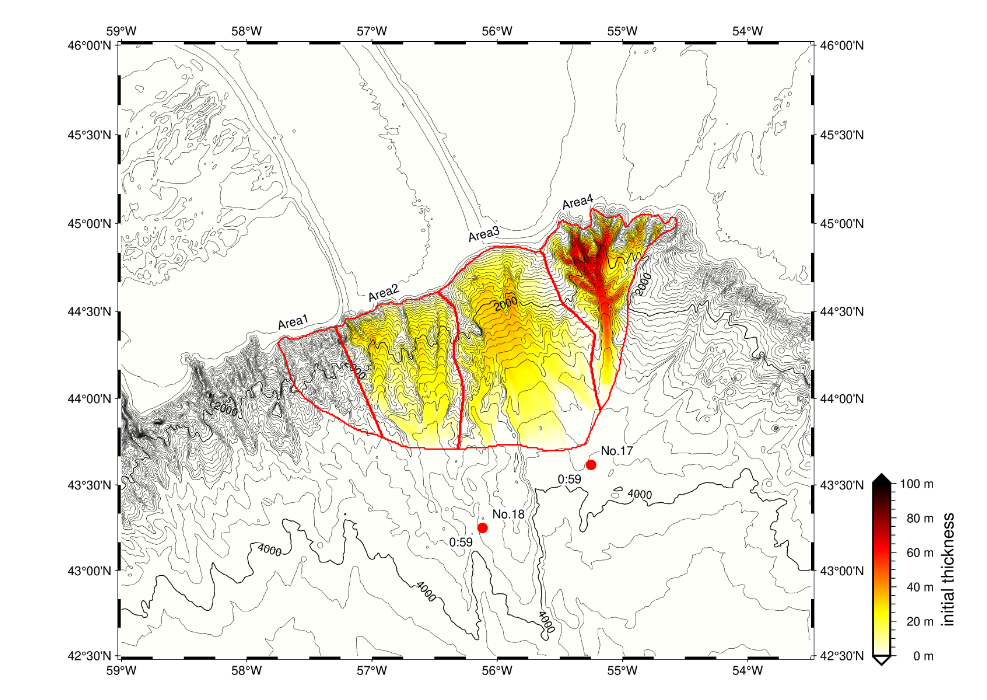 Total volume of 450 km3
●　First Session 
　Three Keynote Speeches

   Perspectives on the 60th Anniversary of ICG/PTWS
                                                                                 Eddie Bernard
   60th Anniversary of ICG/PTWS 
        – Perspectives of the Workshop Host Country
                                                                                  Dakui Wang
   
   New Challenges and opportunities in enhancing tsunami early   
      warning and mitigation services in the South China Sea region
                                                                                  Peitao Wang